Математика в профессиях родителей моих одноклассников
Подготовила
учащаяся 5 класса
ГБОУ «ШКОЛА № 42 Г.О.ГОРЛОВКА»
Черкашина Анастасия Владиславовна
Рано или поздно всякая правильная  математическая идея находит применение в том или ином деле.
А.Н. Крылов
Мама – бухгалтер
Какой будет заработная плата после повышения ее на 30 %, если до повышения она составляла 8760 руб. и с работника берётся подоходный налог 13%.
 Решение:
1) 100%+30%=130% -новая зарплата
2) 130%=1,3
     8760 · 1,3=11388(р)- чистая зарплата
3)100%-13%=87%-составит зарплата, после вычета подоходного налога
4) 87%=0,87
      11388 · 0,87=9907,56(р) получит работник на руки.
Ответ: 9907,56 р.
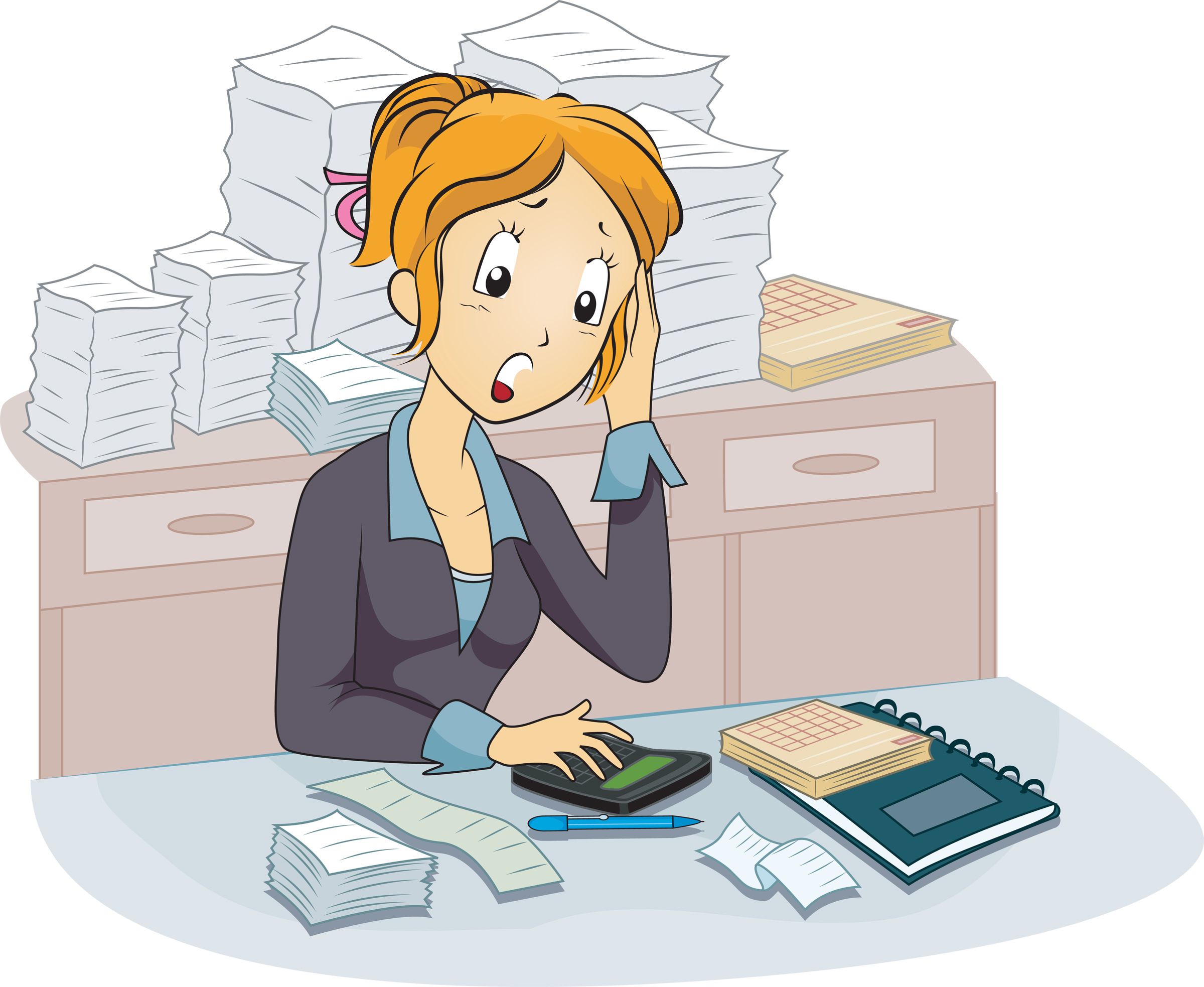 Мама – пекарь
Определить, сколько пакетов муки потребуется для приготовления 37 буханок чёрного хлеба, если на одну такую буханку потребуется  300 граммов  муки. В 1 пакете – 1 килограмм муки. 
Решение:
1 кг=1000 г.
37  300=11100 (г) муки потребуется.
11100:1000=11,1(кг)
Ответ: потребуется 12 килограммовых пакетов.
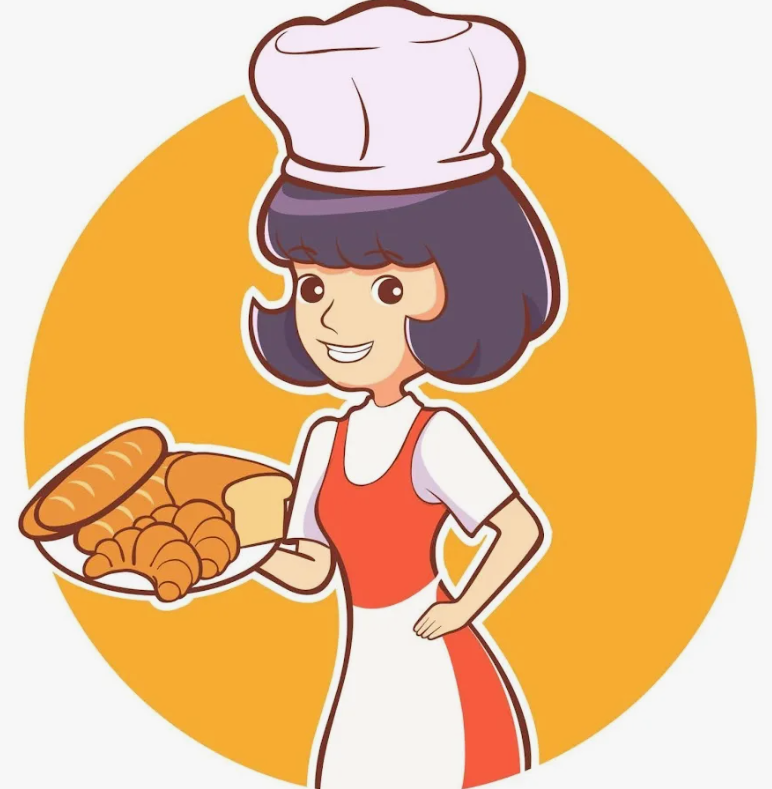 Папа – токарь
Токарь, выточив на станке 145 деталей, перевыполнил план на 16%. Сколько деталей надо было выточить по плану?
Решение: 100%-весь план.
1)100%+16%=116% - выполнил.
2)116%=1,16
145 :1,16=125(деталь) - план.
Ответ:125 деталей.
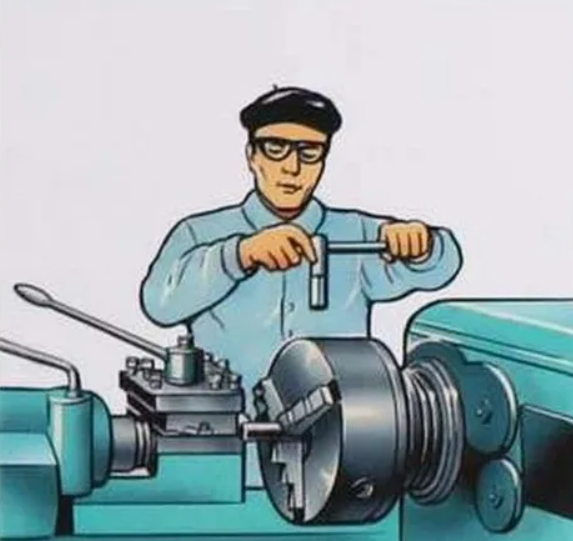 Мама – продавец
В магазин для продажи предназначено 78 пачек печенья. В первый день продавец продал в 4 раза меньше, чем во второй, а в третий день на 12 пачек больше чем в первый. Сколько пачек печенья было продано в первый день?
Решение:
 Пусть в 1-й день продали х пачек печенья, тогда во второй день продали 5х пачек, а в 3-й день (х+12) пачек. По условию известно, что всего продали 78 пачек. 
х+4х+(х+12)=78 
х+4х+х+12=78 
6х=78-12 
6х=66 
х  = 66 : 6 
х = 11 
Ответ: 11 пачек.
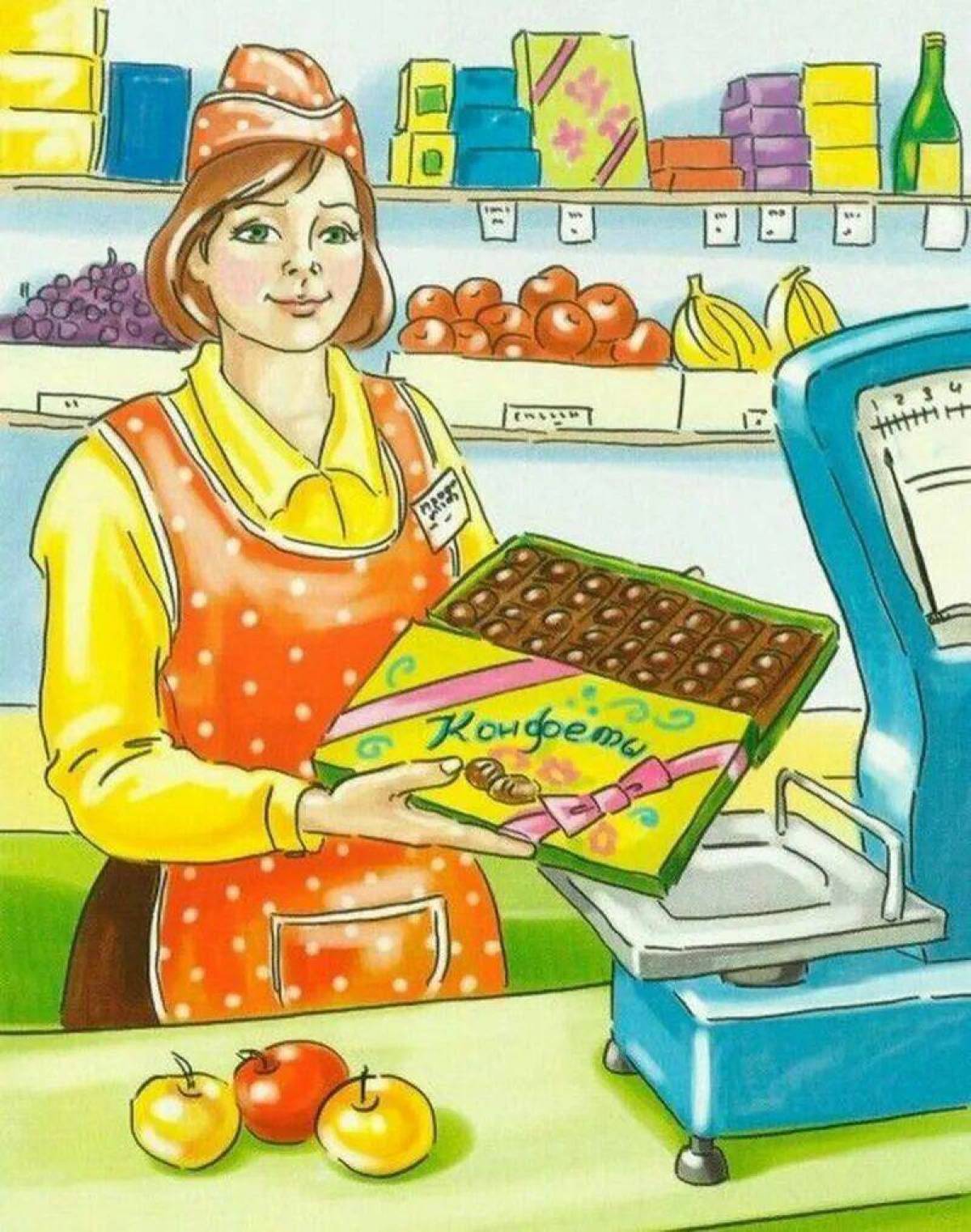 Мама – медсестра
Во флаконе ампициллина находится 1,5 г сухого лекарственного средства. Сколько нужно взять растворителя, чтобы в 0,5 мл раствора было 0,1 г сухого вещества.
 Решение: 
0,1 г сухого порошка - 0,5 мл растворителя
1,5 г сухого вещества - х мл растворителя
х = 1,5*0,5:0,1
х = 7,5 Ответ: 7,5 мл растворителя.
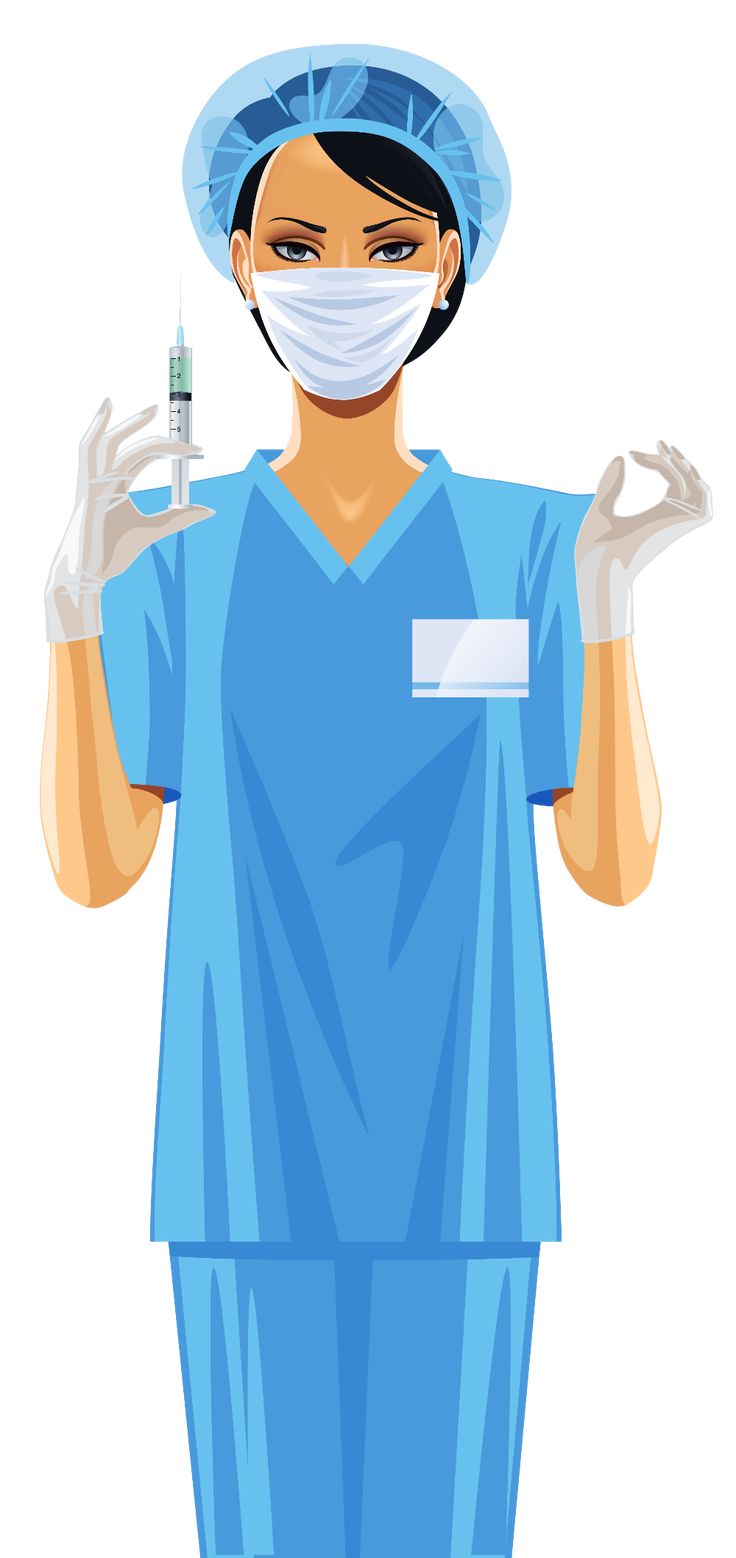 Папа – электромеханик
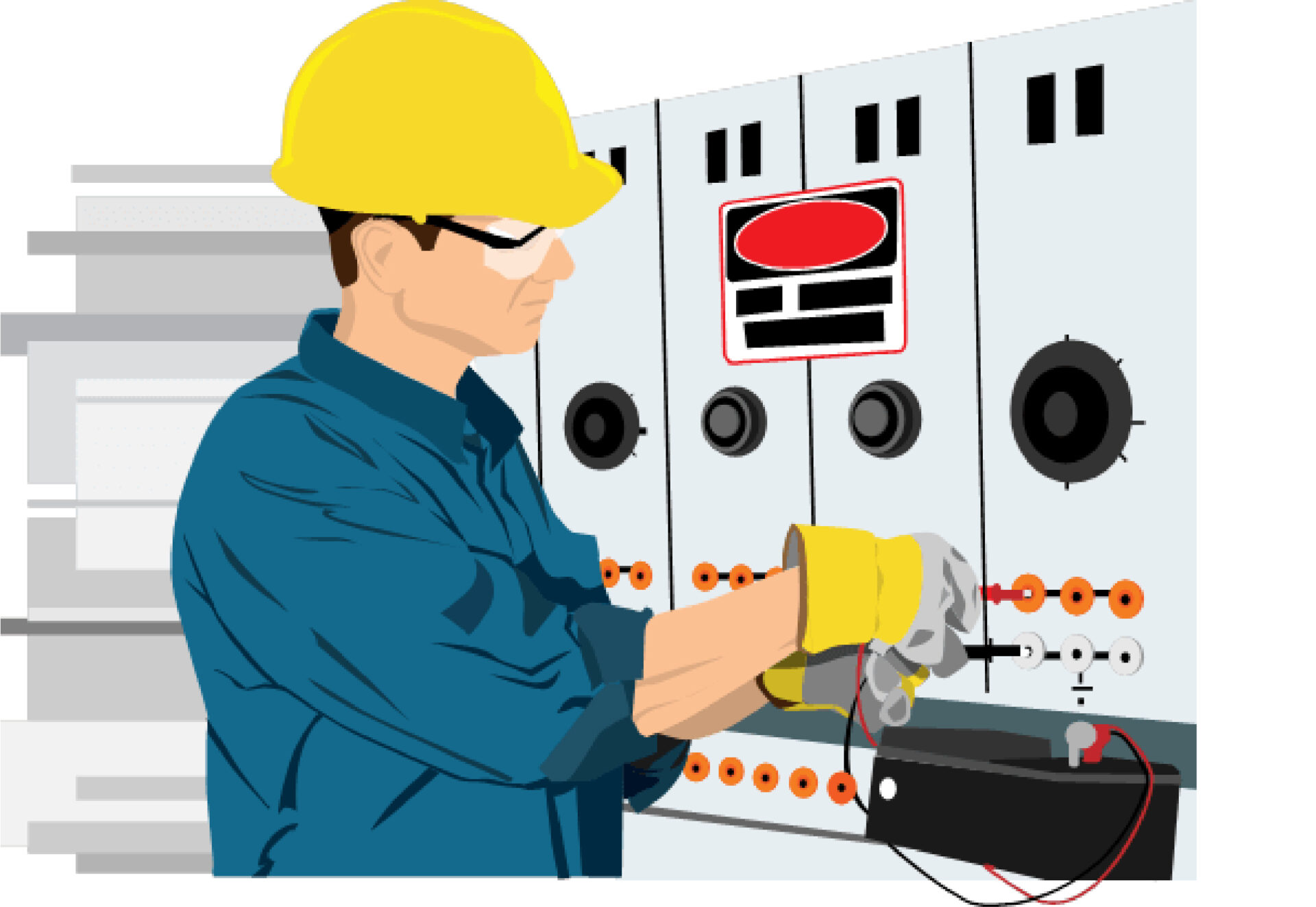 Мама - пробоотборщик угля на ЦОФе
Из 225 кг руды получили 34,2 кг меди. Каково процентное содержание меди в руде?
Решение
34,2:225*100 = 15,2%
Ответ: 15,2%
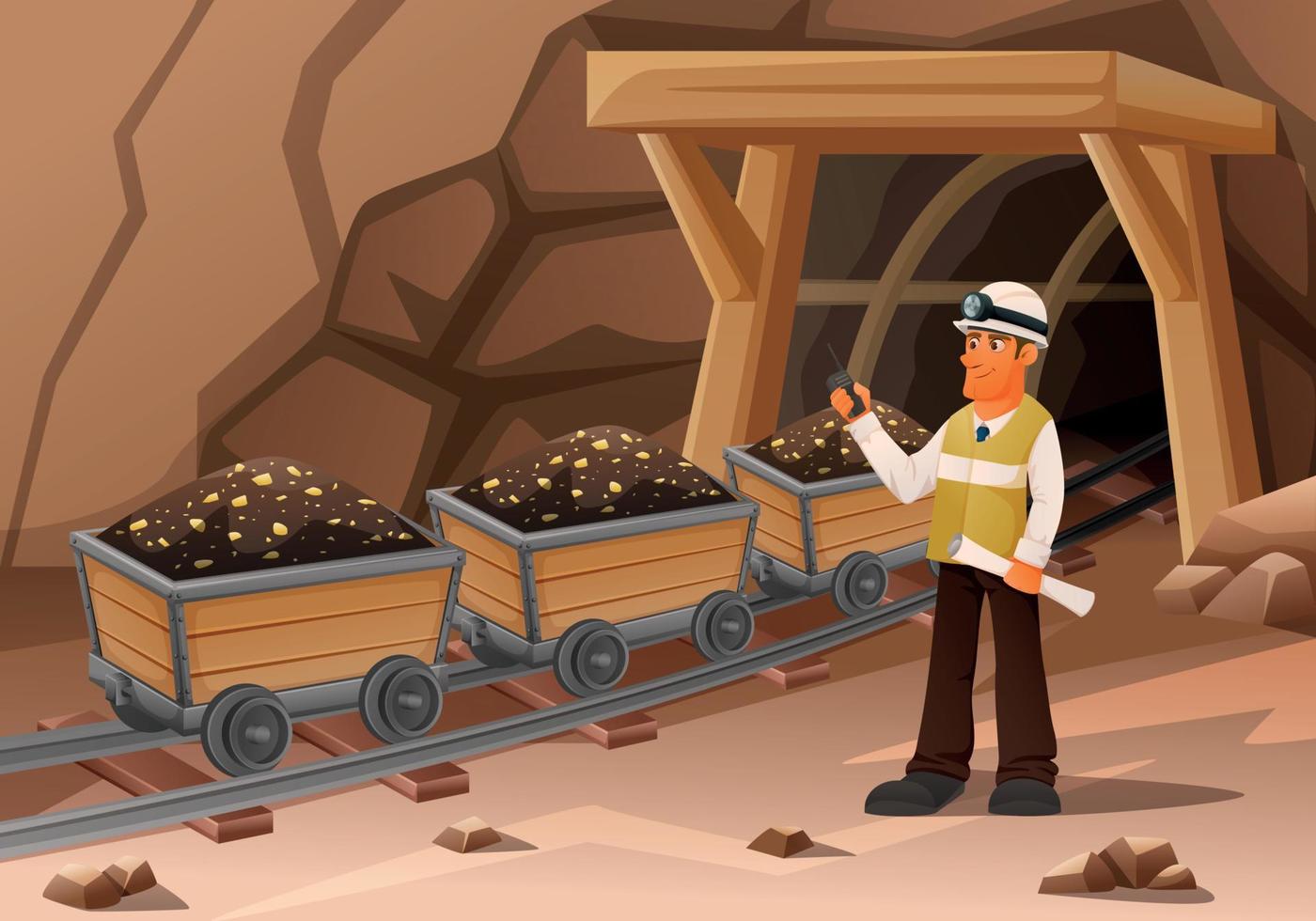 Папа - юрист
Наследники А, Б, В, Г и Д получили в наследство каждый по завещанию: А. – 1/8 имущества наследодателя; Б. – 6/7; В. – 3/4, Г – 9/14, а наследнику Д. завещано всё остальное. Однако вмешалась гражданка И, имеющая право на обязательную долю в наследстве, при этом доля, которая ей причиталась бы по закону,  составляет 1/6. Сколько получит каждый наследник?
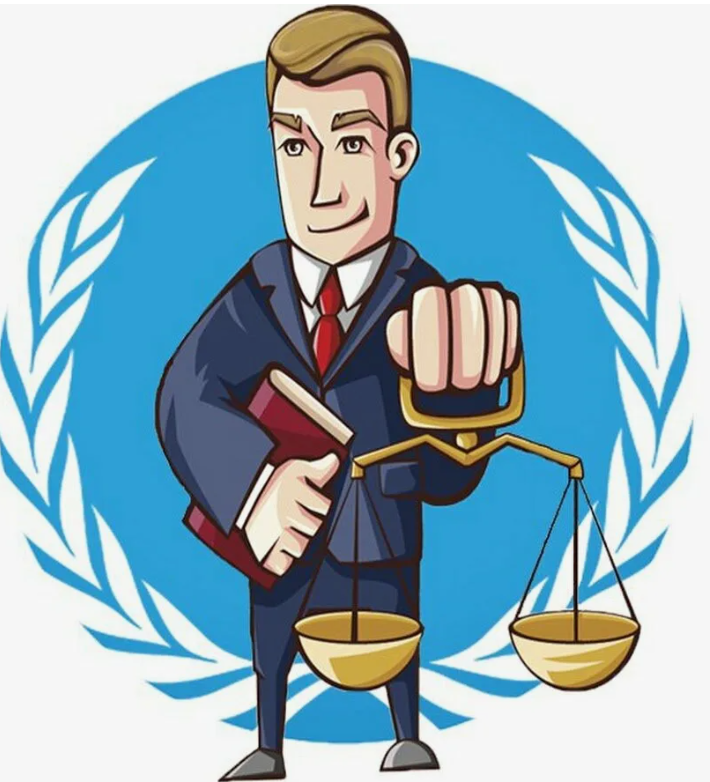 Математика в нашей жизни важна,
С каждой профессией связана она.
Связь эту не перечесть,
И она, конечно же, есть.
Без чертежей и формул
Строителю дом не построить.
Без знаний соотношений, пропорций
Трудно пекарю придется.
В лаборатории лаборант
Ведет расчеты свои.
И не только с химией
Связаны они.
Продавцы и кассиры
Говорят этой науке спасибо!
Надеюсь, убедились и вы,
Что знания математики очень важны.